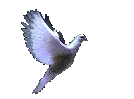 إعداد 
شعبة المصارعة
قسم نظريات وتطبيقات رياضات المنازلات 
كلية التربية الرياضية بنين – جامعة بنها
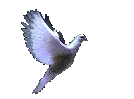 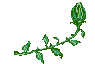 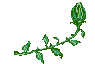 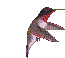 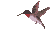 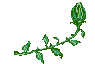 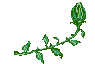 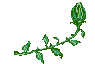 المحاضرة السادسة
علاقة المدرب بالمصارع :
ان علاقة المدرب بالمصارع تتكون من جراء التعامل المستمر بين المصارع والمدرب وهناك مبادئ اساسية يجب ملاحظتها من اجل خلق علاقة بناءة بينهما ، علاقة تؤدى الى الاحترام المتبادل ومن ثم الى تحقيق الاهداف التى يعمل من اجلها المصارع والمدرب على حد سواء، ان هذه المبادئ تتلخص فى النقاط الاتية :
1- معرفة المدرب لكل مصارع من مصارعية معرفة تامة.    2- الصداقة والارشاد.
3- السجلات المدرسية.                  4- التغيب عن التمرين.
5- فقدان الالبسة والادوية الرياضية. 6- الانطباع الاول للمدرب.
7- ملابس المدرب اثناء التمرين. 8- لياقة المدرب البدنية.
9- الابتعاد عن المراوغة والخداع. 10- اقتراحات الرياضين.
11- الناحية الخلقية. 12- رغبة الرياضين للضبط والنظام.
13- تصحيح السلوك الخاطئ بصورة شخصية.    
14- المغالاة بالثقة بالنفس.
15- الاهتمام بالرياضين المصابين.
الاعداد البدني في المصارعة :
1- أهمية الإعداد البدني للمصارعين :
حيث ترتبط أهمية الإعداد البدني في المصارعة بأن الصراع يتم في مواقف ديناميكية معقدة بالإضافة إلى النواحي الفنية فنجد أن ذلك يتطلب النمو المتكامل من الصفات البدنية الخاصة برياضة المصارعة كما يظهر ذلك بوضوح في مواقف المسكات
2- المبادئ العامة لتنمية الصفات البدنية:
1- التوقيت الصحيح لتكرار الحمل
2- الارتفاع التدريجي بدرجة الحمل
3-  الاستمرار في التدريب 
4- التدرج في التنمية 
5- التكامل بين الصفات البدنية
ثم يقوم بذكر المقصود من المبادئ السابقة
1- التوقيت الصحيح لتكرار الحمل: إن قدرة الفرد على الأداء في أثناء النشاط البدني تمر بأربعة مراحل هامة هي:
أ-مرحلة استنفاذ الجهد: عند قيام الفرد بمجهود بدني فانه يستنفذ طاقة وجهد وتنخفض قدرته على العمل تدريجيا وتظهر عليه أعراض التعب
ب-مرحلة استعادة الشفاء: عندما يعقب المجهود البدني المبذول توقف عن العمل أي فترة راحة نجد ان قدرة الفرد تعود تدريجيا إلى حالتها الأولى
ج-مرحلة زيادة استعادة الشفاء:  باستمرار فترة الراحة نجد أن قدرة الفرد تزداد عما كانت عليه في البداية وتعرف باسم مرحلة التعويض الزائد
د-مرحلة العودة لنقطة البداية:  إذا طالت فترة الراحة أكثر من اللازم فان قدرة الفرد تعود إلى ما كانت عليه في البداية
وعند تكرار الحمل في المرحلة الأخيرة (العودة للبداية) فإننا بذلك نقوم بتكرار بذل الجهد بعد اختفاء الآثار التي تركها العمل السابق مما يؤدي إلى عدم حدوث نتائج ملموسة 
وعند تكرار الحمل في مرحلة استعادة الشفاء أي قبل انتهاء فترة الراحة فتكون النتيجة هبوط ملحوظ في الأداء وسرعة ظهور أعراض التعب مما يؤدي إلى عدم زيادة قدرة المستوى الوظيفي والعضوي للفرد
أما عند تكرار الحمل في مرحلة التعويض الزائد فإننا بذلك نعمل على الارتفاع بمستوى قدرة الفرد على العمل والارتقاء بالمستوى الوظيفي والعضوي
2- الارتفاع التدريجي بمستوى الحمل:
إن استمرار تنمية وتطوير المستوى العضوي والوظيفي للفرد لا يتطلب تكرار حمل ثابت بصورة دائمة في مرحلة التعويض الزائد إذ أن ذلك لا ينتج عنه سوى قدرة الفرد على التكيف لهذا المستوى من العمل فقط لذلك لابد من الارتفاع التدريجي بدرجة الحمل حتى ندفع أعضاء وأجهزة الجسم إلى تحقيق متطلبات أكثر وبالتالي إمكانية زيادة مستوى قدرات الفرد
ويمكن الارتفاع بدرجة الحمل بواسطة التغيير المنظم في مكونات الحمل الرئيسية وهي الشدة والحجم والكثافة وهذا لا يعني أن الحمل يزداد من يوم لآخر لكن يعني استمرار الحمل فترة معينة (من أسبوع لأسبوعين مثلا) ثم يزداد تدريجيا، ويجب مراعاة حسن اختيار توقيت زيادة الحمل بما يتناسب مع مستوى قدرات اللاعبين
3- عامل الاستمرار في التدريب: 
إن التحسن في مستوى قدرات اللاعب الناتج عن ممارسة النشاط البدني ما هو إلا تحسن وقتي وقابل للزيادة أو النقصان ففي حالة الانقطاع عن التدريب فان قدرة المستوى العضوي والوظيفي للفرد تنخفض وتقل وبذلك درجة التنمية السابق اكتسابها بالنسبة للصفات البدنية المختلفة ., وأثبتت التجارب أن في حالة الانقطاع عن التدريب مدة تتراوح بين 5-7 أيام فان كثير من الصفات البدنية تنخفض درجتها وتكون درجة الانخفاض في بداية مرحلة الانقطاع سريعة ثم تبطئ بعد ذلك
وبذلك يعتبر عامل الاستمرار في التدريب من العوامل الهامة اللازمة لضمان الارتفاع بمستوى الصفات البدنية أو على الأقل الاحتفاظ بالمستوى الذي وصل إليه اللاعب
4- عامل التدرج في التنمية: 
إن الزيادة في مستوى اللاعب لا تحدث إلا تدريجيا فعامل الزمن أمر مهم وضروري لتقدم الأعضاء في أدائها الوظيفي وتغيرها الشكلي والجدير بالذكر أن نمو الصفات البدنية يحدث تدريجيا ولكن بصورة غير منتظمة
5- عامل التكامل بين الصفات البدنية: 
إن الصفات البدنية المختلفة كالقوة والسرعة والرشاقة وغيرها ترتبط ارتباطا وثيقا يبعضها البعض ففي غضون أي عملية من عمليات التطوير نظرا لان مختلف النواحي الوظيفية والعضوية للاعب ما هي إلا وحدة متكاملة وأثبتت البحوث أن التحسن المطرد في ناحية واحدة لا يحدث إلا في حالة تنمية مختلف الصفات البدنية الأخرى لذلك يجب مراعاة عامل التنمية الشاملة لجميع الصفات والتكامل في تنمية تلك الصفات
تنقسم عملية الإعداد البدني للمصارعين إلى :
أ- فترة الإعداد البدني العام
وتهدف هذه الفترة إلى إكساب اللاعب الصفات البدنية الأساسية بصورة شاملة ومتزنة وتعتبر القوة العضلية والسرعة والتحمل والمرونة والرشاقة والتوازن من أهم الصفات الأساسية لهذه المرحلة وكذا تصحيح أخطاء اللاعبين في أداء الحركات
ب- فترة الإعداد البدني الخاص 
وتهدف إلى تنمية الصفات البدنية لرياضة المصارعة والعمل على دوام تطويرها لأقصى مدى حتى يمكن الوصول باللاعب لأعلى المستويات الرياضية، كما أن الإعداد البدني الخاص يعنى كفاءة أعضاء معنية من الجسم وتدريباتها تدريبا خاصا كالذراعين والساقين والخصر والر
طرق تنمية عناصر اللياقة البدنية الخاصة برياضة المصارعة :
يتناول الطالب الصفات البدنية الخاصة برياضة المصارعة (القوة المميزة بالسرعة - التحمل – المرونة- الرشاقة) وذلك من خلال النقاط التالية
- التعريف الصفة البدنية
- الأنواع
- طرق التنمية
- مثال لبعض التدريبات
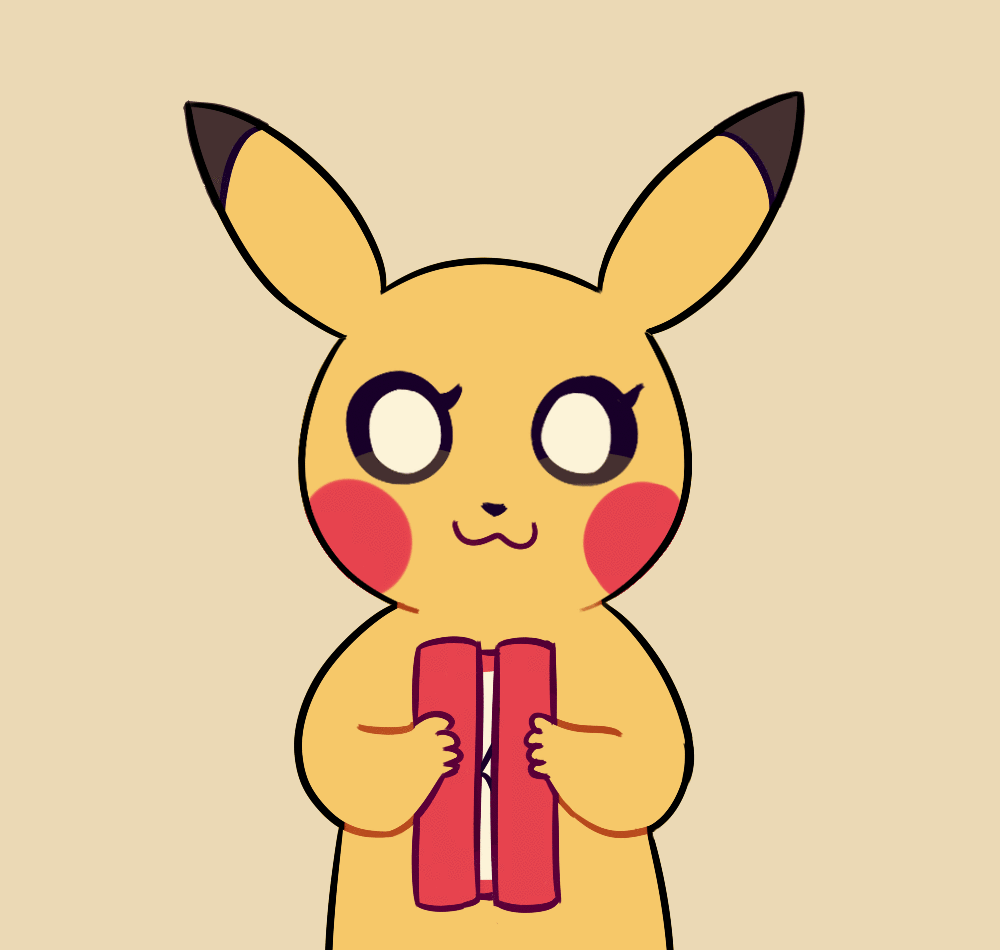